Wellcome
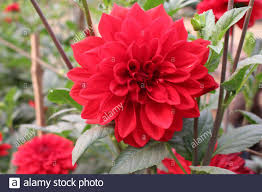 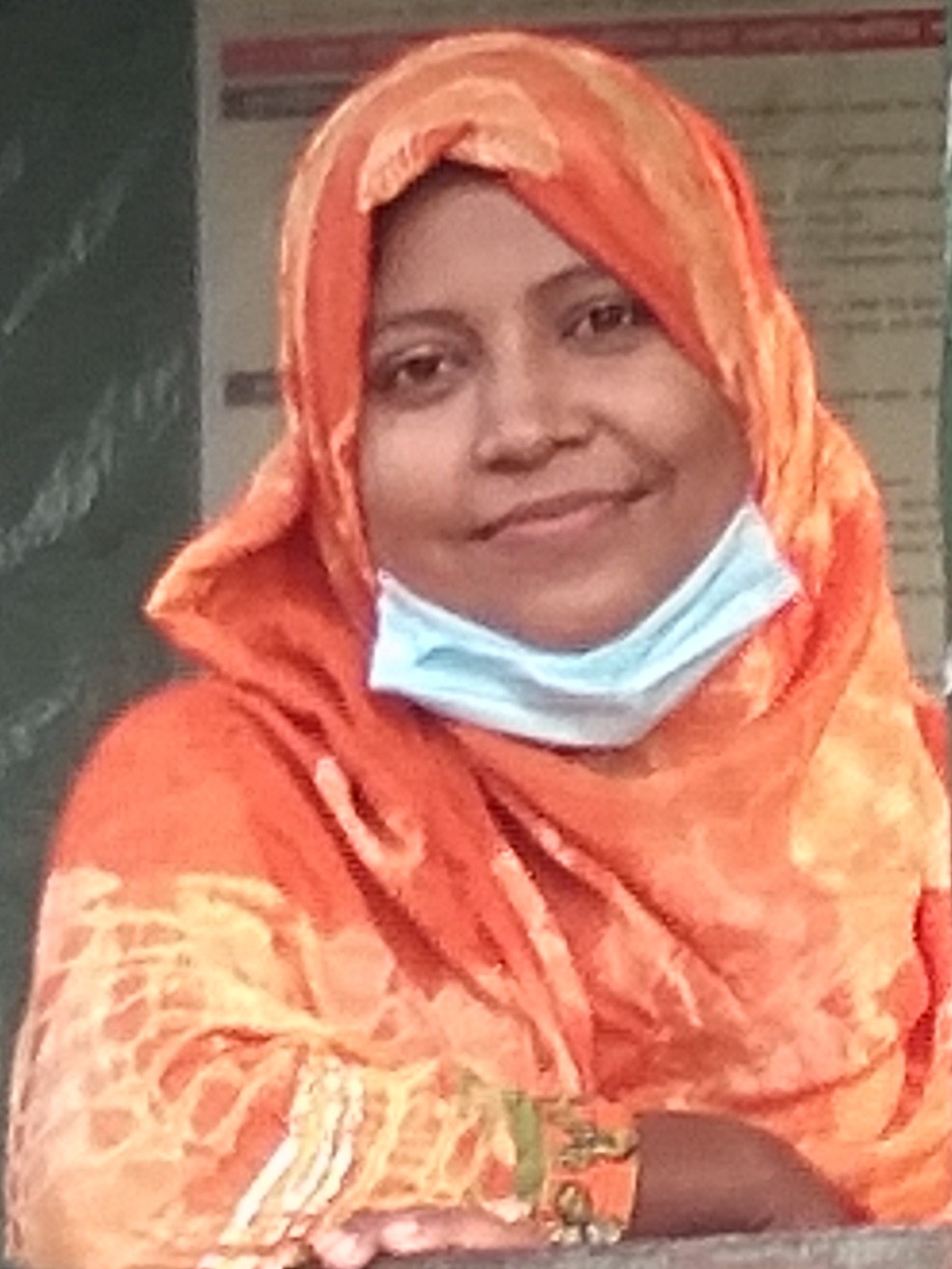 Teacher’s introduction
Sukhinur AkterAssistant teaher Wari Government Primary SchoolLouhajing,Munshigonj
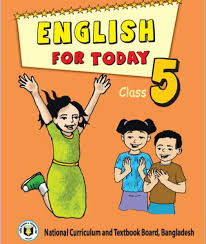 Introduction of Lesson
Class   : 5
Sub      :English
Unit     :6(Occupation)
Lesson  :1-2(3rd para)
Learning outcomes
Listening
1.3.1.Understand statemants made by the teacher and students.
Speaking
1.1.2. Say sentences with proper intonations.
Reading
5.1.1.Read silently with understanding paragraph
Lets watch a picture
What can you see here?
Some people
Do you know what’s  their name?
Zainul Abedin,Syed Nazrul Islam,and others.
Last day we have read My home district
Now we will read its 3rd para
New words
Famous         popular
Painter           artist
Teachers  loud reading
2 or 3 times
Pair reading
And  
          Monitoring
Students silent reading
What are two things you can see in the town?
Who are two famous person in the town?
Who is our first acting president?
What have we learnt today
We have learnt  about Kishoregonj district’in details.
Thank you